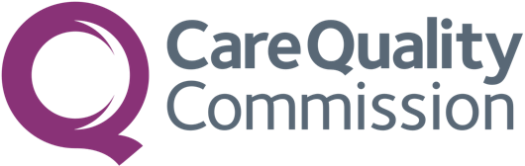 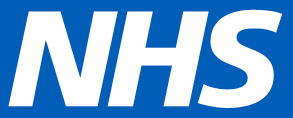 ¿Cómo ha sido su experiencia en el hospital?
Encuesta del NHS para pacientes hospitalizados, 2020
El hospital va llevar a cabo una encuesta para recoger las opiniones de sus pacientes sobre el cuidado que reciben en él.
Es parte de un programa nacional dirigido a mejorar las experiencias de los pacientes durante su estancia en el hospital. La participación en esta encuesta es voluntaria  y todas las respuestas son confidenciales.
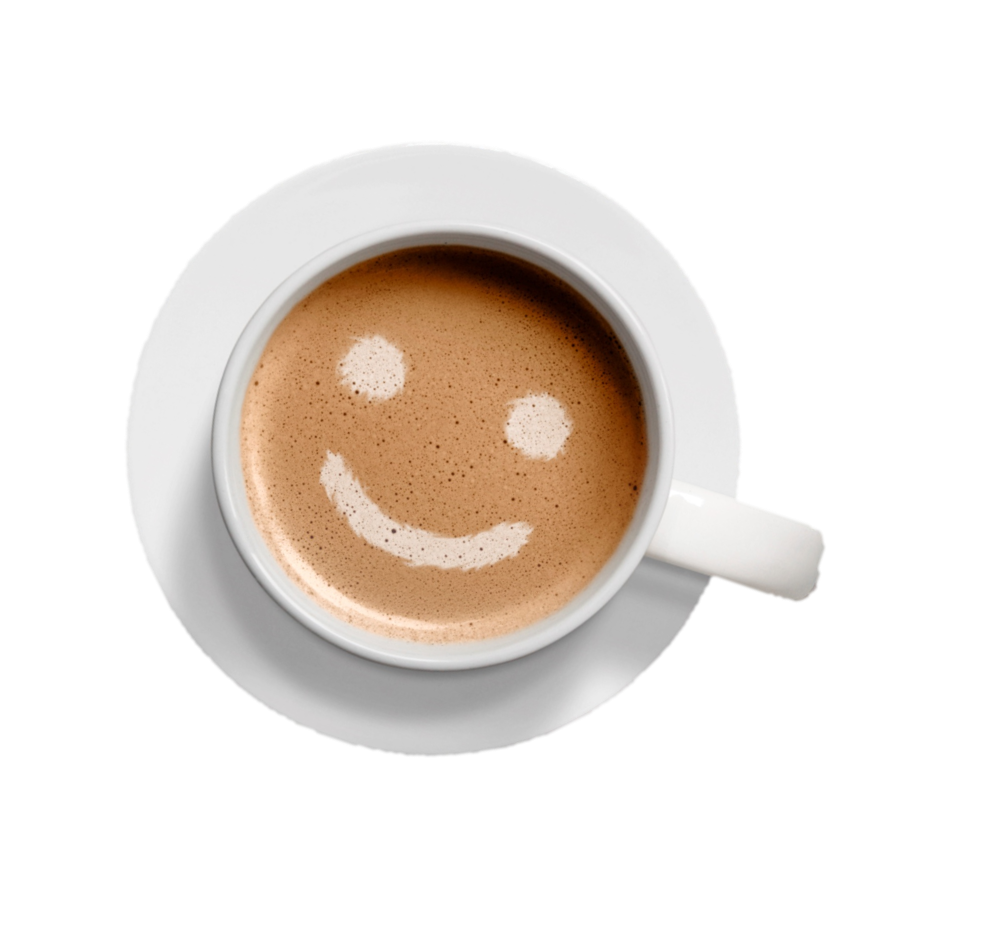 Si resulta seleccionado para tomar parte, recibirá un cuestionario por correo postal y recordatorios mediante mensajes de texto.
Si no desea participar o si quiere realizar cualquier consulta sobre esta encuesta, póngase en contacto con:

Número de teléfono de la fundación (obligatorio)
Dirección de correo electrónico de la fundación (si está disponible)
Dirección de la fundación (si está disponible)